DEV IS FARMING (FARMER)
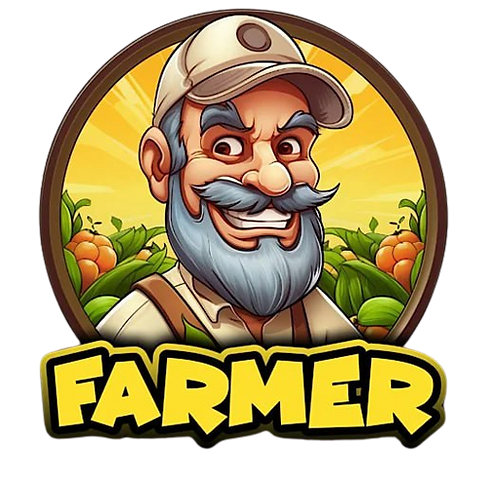 Contract Address - 0xe84874523eC16D3afEdFC1F14012948ccc0056b9

		
		Website-	https://www.farmertoken.xyz/


		Twitter- https://twitter.com/Farmercoin_

		
		Audit- https://www.cognitos.io/devisfarming-audit
1. INTRODUCTION
Cultivating crops and raising animals for food, fiber, and medicine. Farmers nurture fields and care for livestock, ensuring food security and connecting people to the land. Sustainable practices balance productivity with environmental conservation for a secure future. We have the best community in the crypto space because we are united by a shared vision of sustainability, food security, and ethical values. Our diversity, collaboration, and commitment set us apart. Together, we are building a stronger and more sustainable crypto future.
2.TOKENOMICS
​The cryptocurrency with the most organic growth in recent times.

Buy tax
1%

Sell tax
1%
3. PHASE 1
- Assemble Core Team Led by Community members- Create Socials- Website Release- CMC listing- EtherScan/Dex Tools updates- 500 Holders
4. PHASE 2
-Marketing Push- Strategic Partnership announcements- Live Farming on Social Media- Merch- Exchange Listings- 2500 Holders
5. CONCLUSION
Our food system is broken, and in so many cases we lack the information or knowledge that would allow us to take action. At this point, it is no more than a matter of will. Please join $FARMER as we work to transform the food landscape in pursuit of health equity, and help stabilize our shifting climate on the way.